A PONTSZERŰ ÉS KITERJEDT TESTEK MOZGÁSA
KINEMATIKA
Cél: a tömegpont, vagy tömegpontok  s(t), v(t), a(t) függvényeinek meghatározása a térbeli koordinátarendszerben
Z
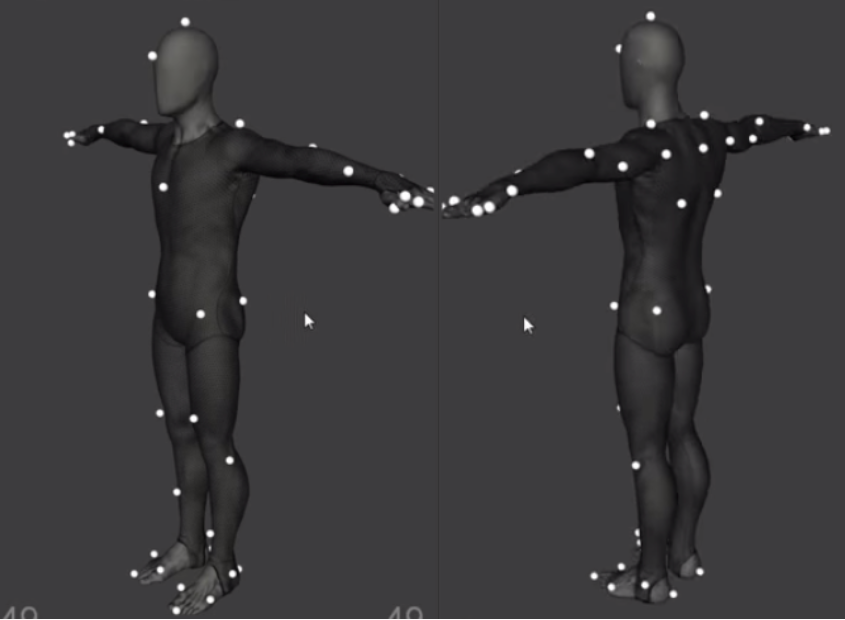 COG
X
Y
Mozgástörvényekhez használt mennyiségek
A kinematikában használt, a mozgások leírására szolgáló mennyiségek
Út (s)
Sebesség (v)
Gyorsulás (a)
Szögváltozás ()
Szögsebesség ()
Szöggyorsulás ()

idő(t)
Mechanikai mozgások
Pontszerű (pl. TKP)
Kiterjedt test
Időbeli lefolyás szerinti
Pálya-elmozdulás szerinti
Mechanikai mozgások osztályozása I.Pálya, elmozdulás alapján
Pontszerű test mozgása
Egyenesvonalú		Körmozgás

			Görbevonalú
A görbevonalú – a valóságban lejátszódó - mozgásokat egyenesvonalú és körív részekre lehet bontani, így a matematikai elemzés egyszerűbb
Pontszerű test mozgása
Egyenes vonalú
Körmozgás
Görbevonalú = egyenesvonalú+körmozgás
Elmozdulás
 r
Az elmozdulásvektor és az út, pálya
t2
Gyakran pl. filmfelvétel esetén csak t1 és t2 ismert, a közöttük megtett út görbéje ismeretlen
Út
t1
Kiterjedt test mozgása
Transzlációs
Rotációs
Transzlációs és rotációs együtt
1, 2 és 3 dimenziós
Egyenes mentén
Síkban
3 tengely mentén
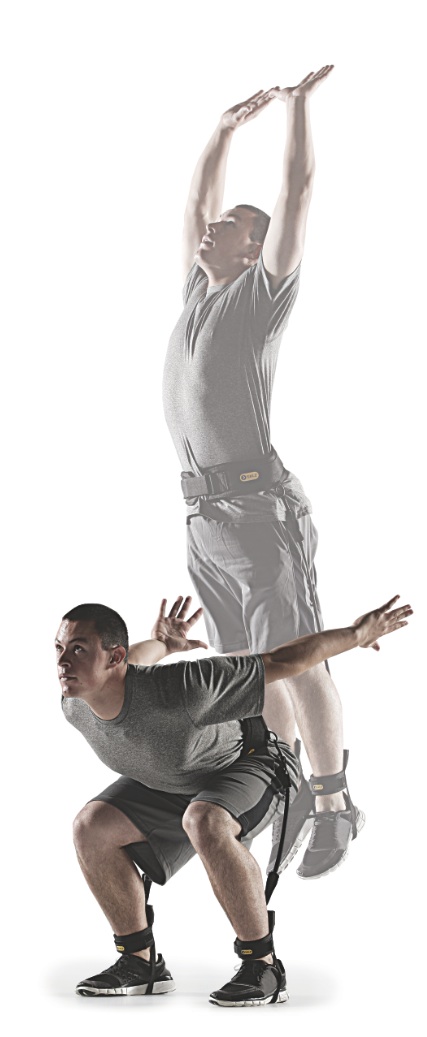 Haladó – transzlációs mozgás
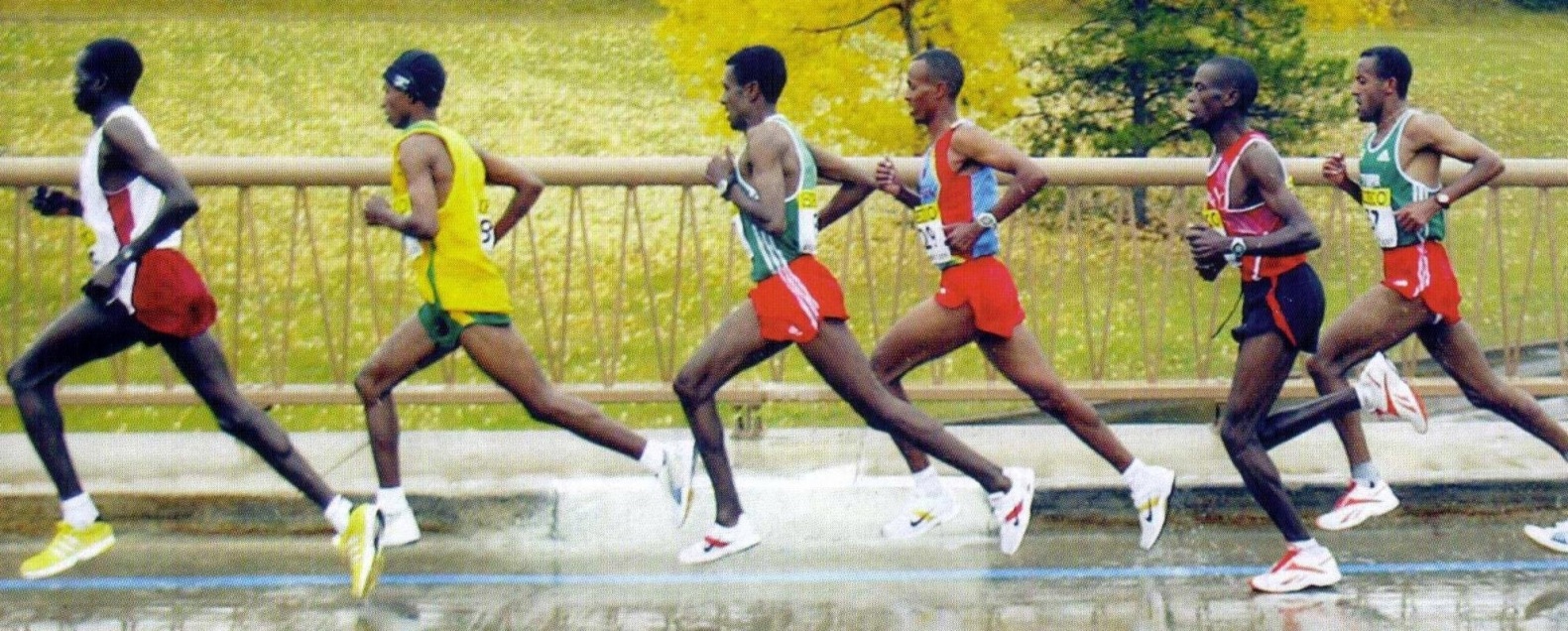 A tömegközéppont elmozdulása tekinthető egyenes vonalúnak
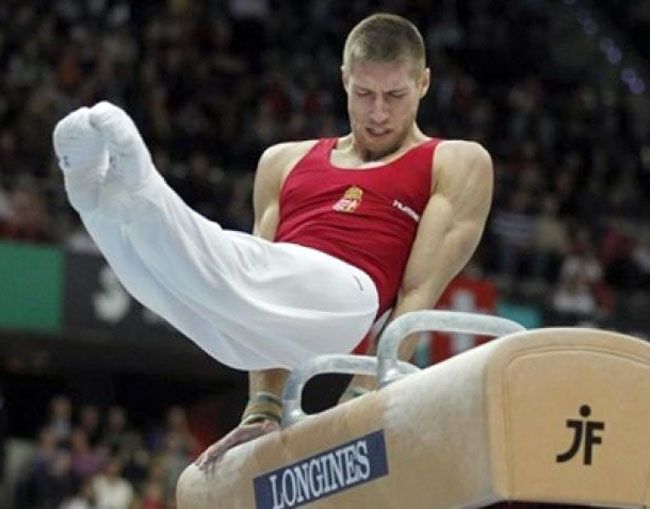 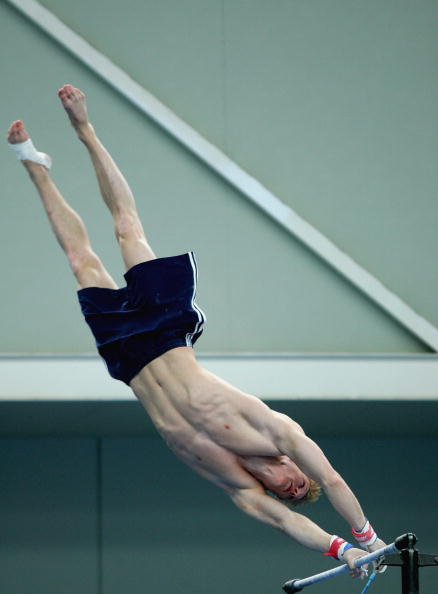 Forgó mozgás
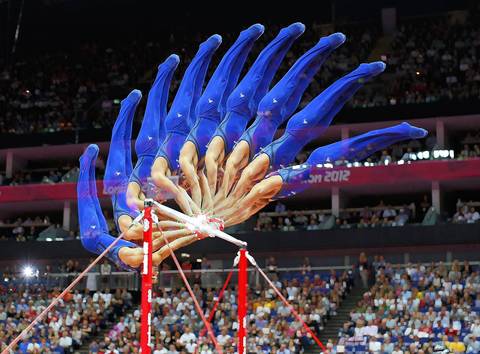 Forgó mozgás a támasz vagy fogáspont körül
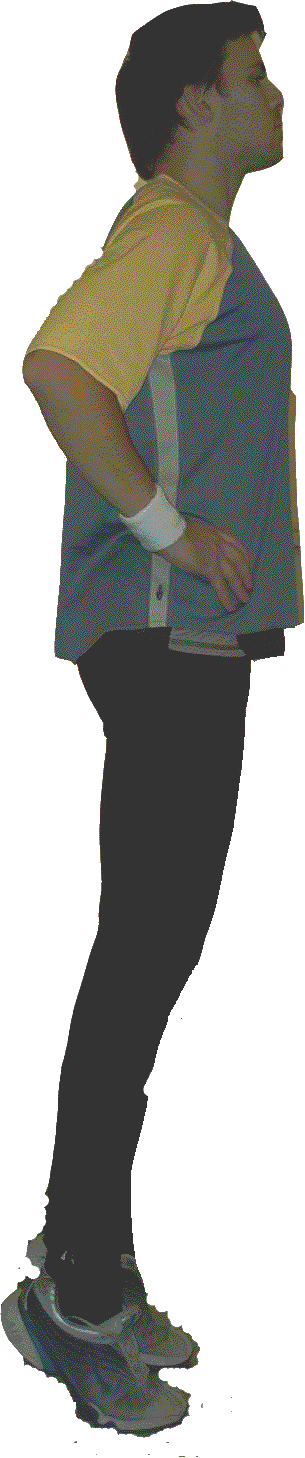 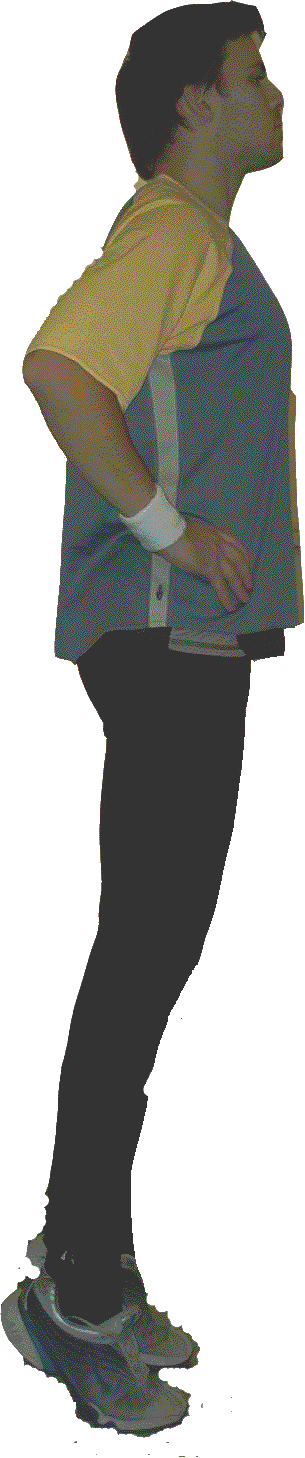 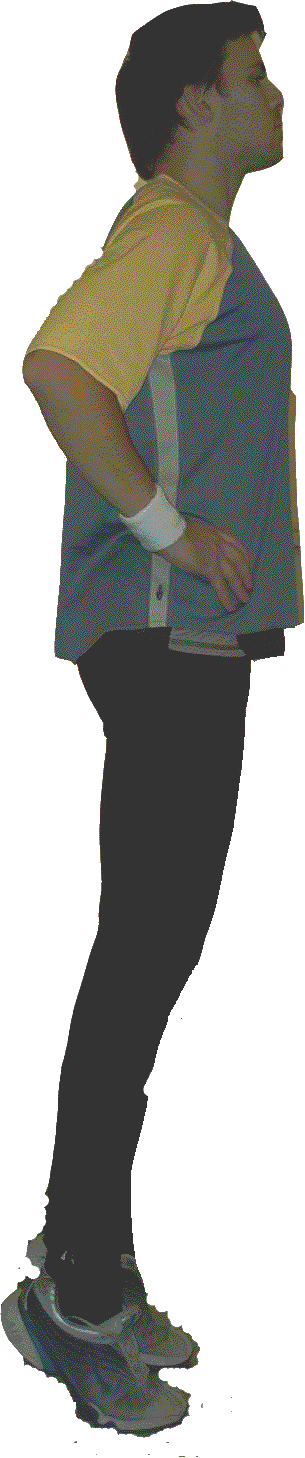 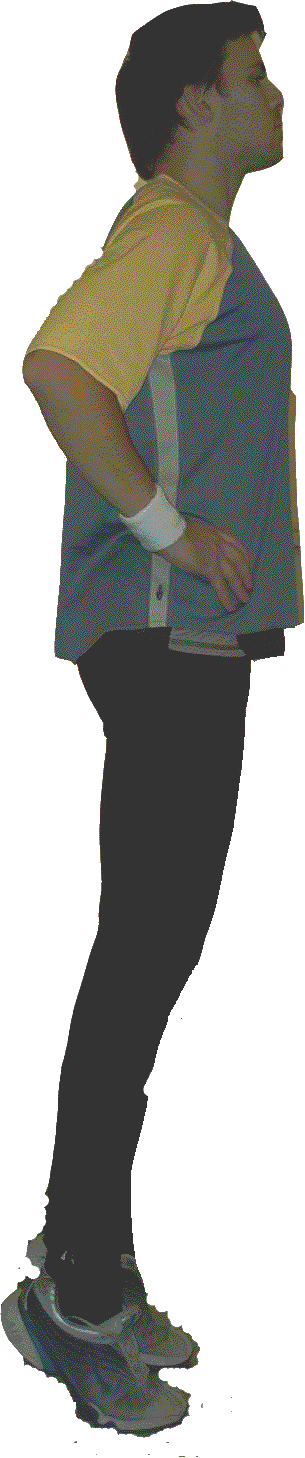 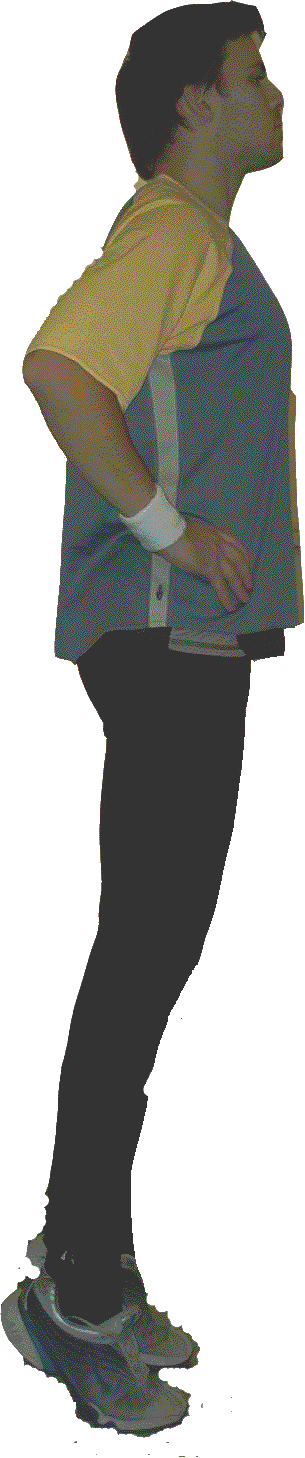 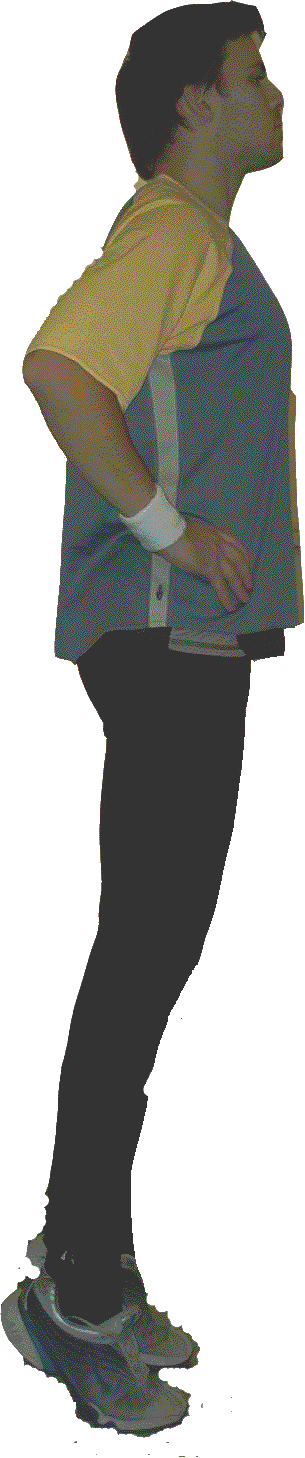 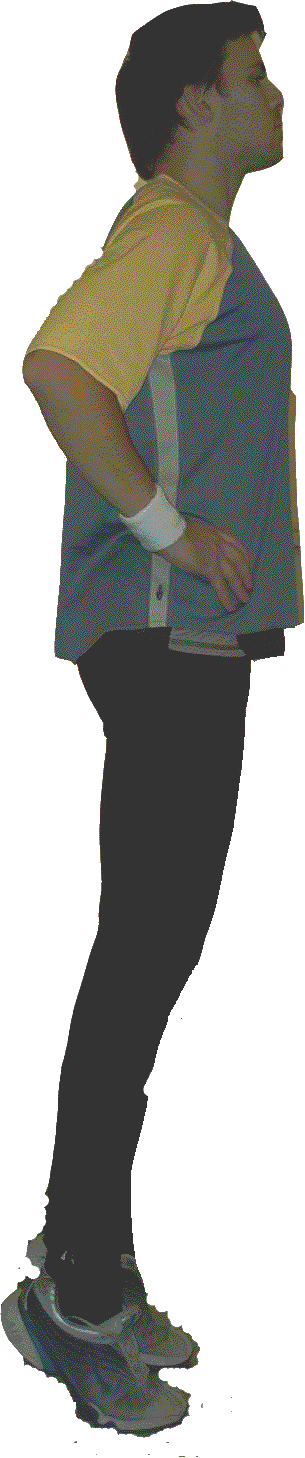 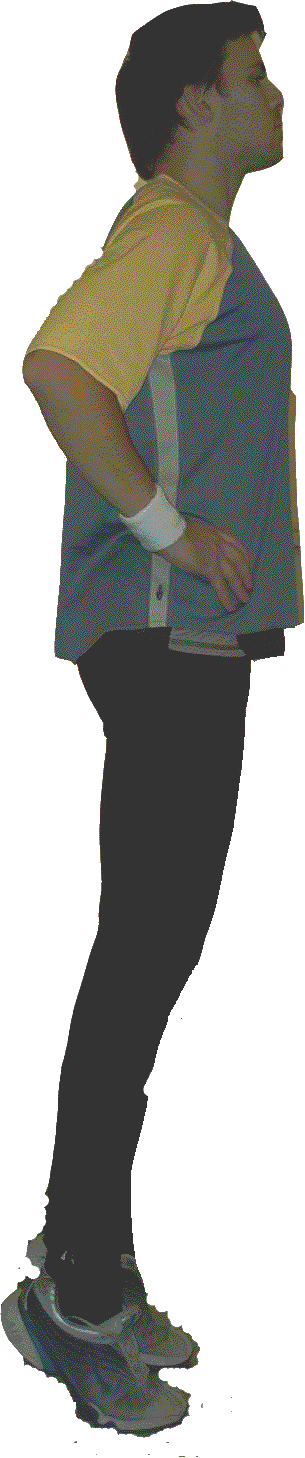 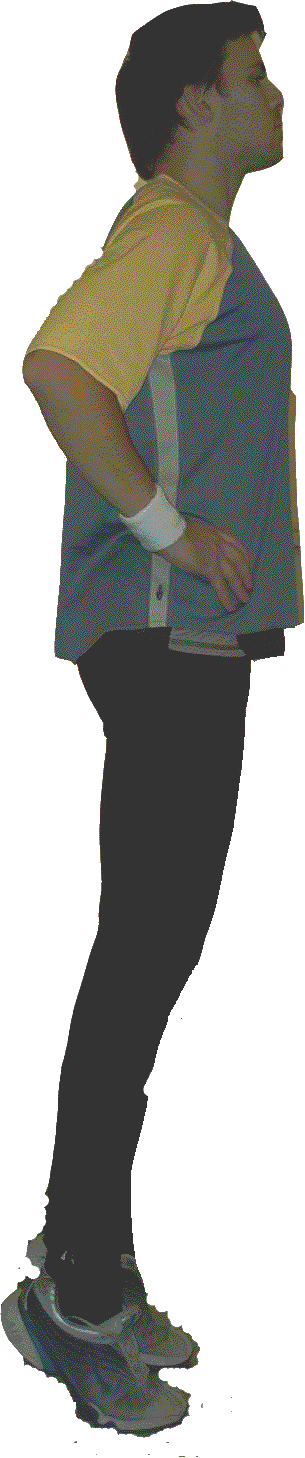 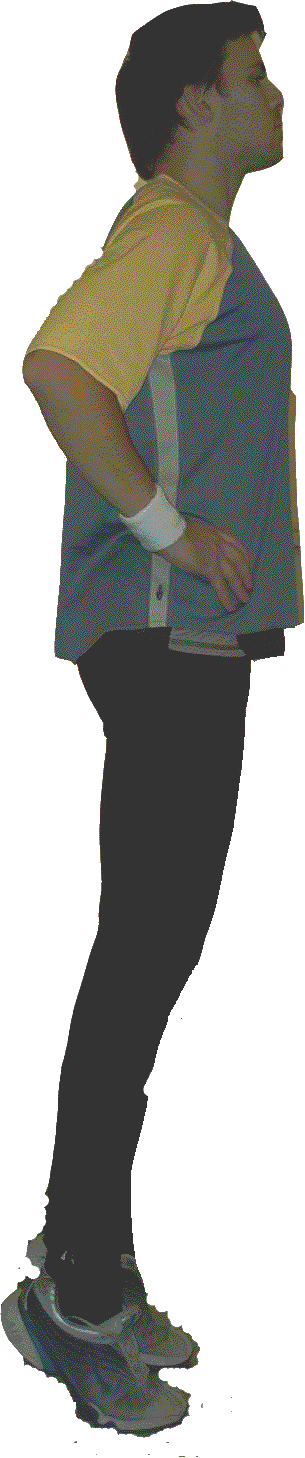 Levegőben
Forgó mozgás
A levegőben a tömegközéppont (súlypont) körül, vagy a súlyponton átmenő tengely(ek) körül jön létre a forgás
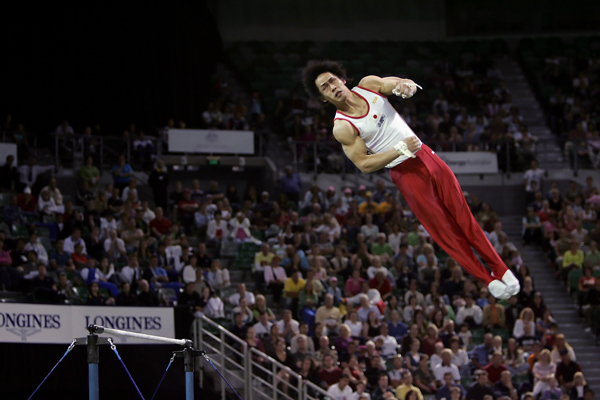 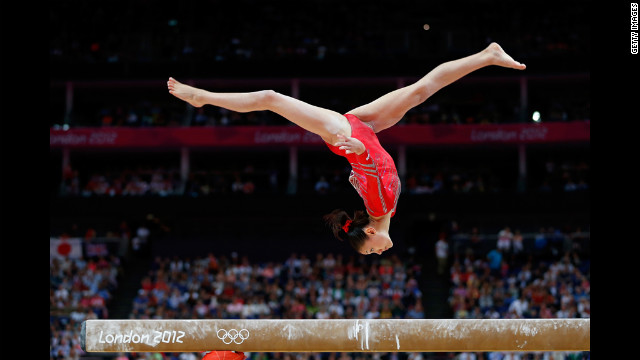 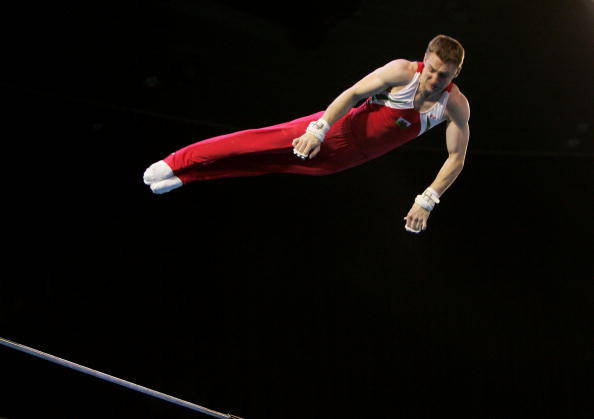 Súlypont: A kiterjedt test egy idealizált, elméletileg meghatározott pontja, amelyben a testszegmensek súlyerejének forgatónyomatéka nulla.
A rendszer súlypontján mindig áthalad a gravitációs erő hatásvonala
Kiterjedt test esetén általános esetben
A haladó és forgó mozgás kombinációja kiterjedt test esetén
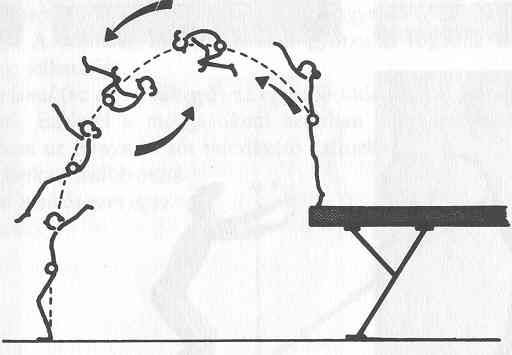 A levegőben a forgás a tömegközéppont (súlypont) körül valósul meg, miközben a TKP parabola pályán mozdul el
A testszegmentek, a szegmentek súlypontjának (tömegközéppontjának) és a rendszer súlypontjának mozgása
Súlypont: A kiterjedt test egy idealizált, elméletileg meghatározott pontja, amelyben a testszegmensek súlyerejének forgatónyomatéka nulla.
A rendszer súlypontján mindig áthalad a gravitációs erő hatásvonala
Test elhelyezkedése vízben
Stabil egyensúlyi helyzet vízben
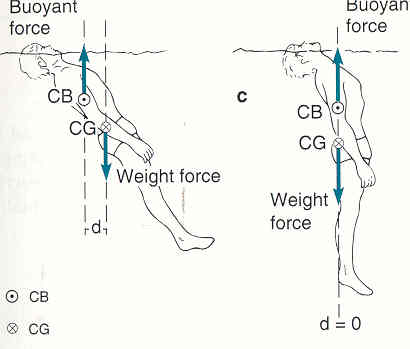 Súlyerő és felhajtóerő együttes hatása
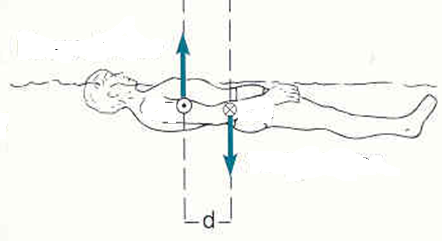 Felhajtóerő
Transzlációs mozgás
Súlyerő
Az úszó TKP-ja alapvetően transzlációs mozgást végez, miközben a forgás a felhajtóerő támadáspontja körül következik be
Ha a felhajtóerő és súlyerő támadáspontja közelebb van egymáshoz, jobb a vízfekvés
Transzlációs és forgómozgás az ízületekben
Transzláció
Forgás/Rotáció
Transzláció+ forgás = gördülés
A legnagyobb mértékű a kopás, ha a felületek között súrlódás jön létre
Mechanikai mozgások osztályozása II.
Időbeli lefolyás alapján
Egyenletes, a sebesség állandó
	Izokinetikus mozgás
	(ebben az esetben a testre ható erők eredője nulla)

Egyenletesen változó, a gyorsulás állandó
	Izotóniás mozgás 
	(ebben az esetben gyakran F=ma miatt az eredő
	 erőkifejtés állandó)

Nem egyenletesen változó, a gyorsulás nem konstans
	gyakran előfordul sportmozgásoknál, a matematikai
	 leírás általában bonyolult
Időbeli lefolyás alapján
Egyenletes
Nem egyenletes
Egyenletesen változó
Nem egyenletesen változó
Változó
Nem változó
Egyenletes
Nem változó
Izokinetikus
Pl. egyenesvonalú egyenletes mozgás
Egyenletes
Változó
A sebességvektor iránya állandóan változik
Nem egyenletes
Az egyenlő idők alatt megtett utak hossza nem egyenlő
Egyenletesen változó
A gyorsulás állandó
Azonos idők alatt a sebesség megváltozásának nagysága állandó
Az erő értéke állandó - izotóniás
Nem egyenletesen változó
A gyorsulás változó
Egyenes vonalú egyenletes mozgás
v=s/t= állandó,  a=0
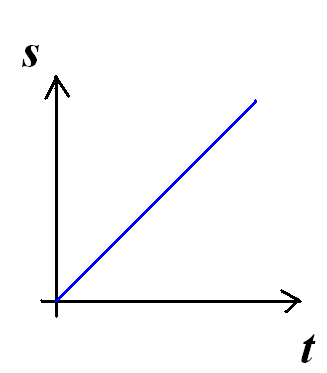 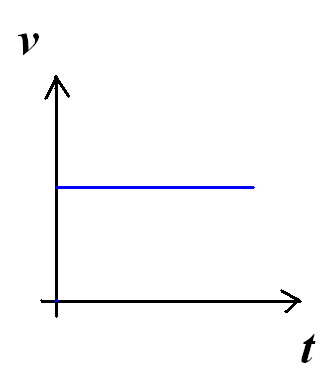 Pl. 100m síkfutás WR:  9.58s
Usain Bolt (2009)
50m gyorsúszás WR:  20.91s
 Cesar Cielo (2009)
Pillanatnyi vagy átlagsebesség?
100m-es síkfutás út - sebesség görbéje
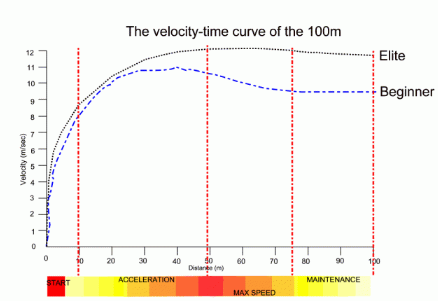 Vajon csak a robbanékonyság, vagy a rövid távú állóképesség is számít-e?
Egyenes vonalú egyenletesen változó mozgás
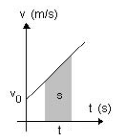 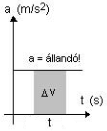 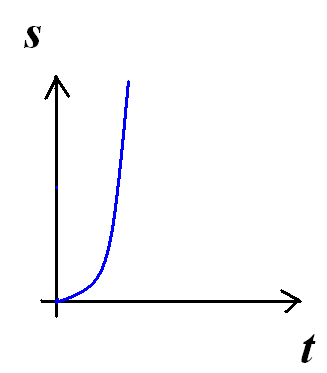 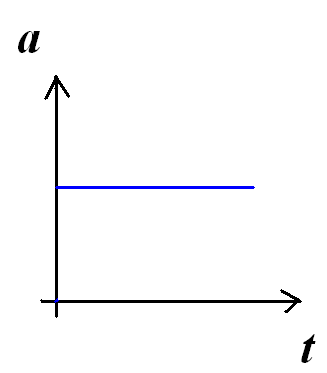 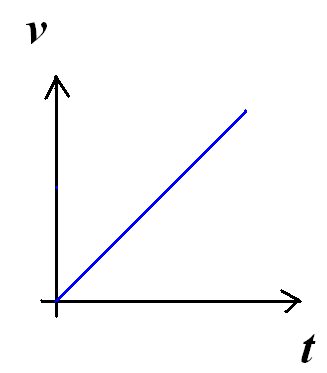 Megtett út számítása a sebesség-idő grafikon alatti terület felhasználásával:
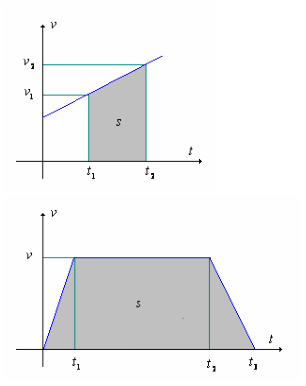 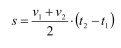 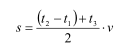 A sebesség-idő grafikon alatti terület mindig a megtett utat adja eredményül!
Példa: Mellúszás
Sebesség-idő grafikon mellúszásnál
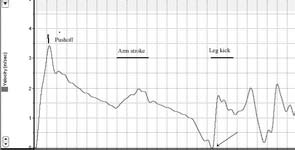 karmunka
lábmunka
Mellúszó ciklus
sebesség – idő grafikon összetett elemzést tesz lehetővé
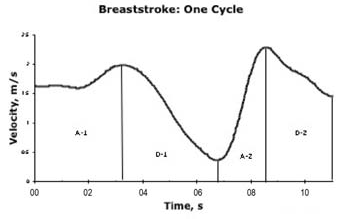 dy/dx
apill=dv/dt
karok
lábak
A-1 A kar húzómozgása kezdeti pozitív gyorsulást eredményez
D-1 Ezt követi a lassulás (negatív gyorsulás) ami a lábak behajlítása alatt következik be.
A-2 A lábak rúgóereje pozitív gyorsulást eredményez.
D-2 A lábak munkájának befejeztével a kicsúszás alatt ismét csökken az úszó sebessége (negatív gyorsulás)
Mellúszás video analízis
Szabadesés
Pl: Mennyi idő áll a toronyugró rendelkezésére
 az ugrás kivitelezésére?
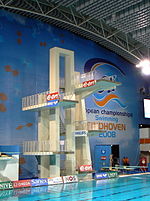 h=10m
g=9.81m/s2
Függőleges felfelé hajítás
Labdát függőlegesen felrúgjuk. Mekkora volt a kezdősebesség, ha 45 m magasra emelkedett?
 
Mivel a hajítás magassága adott, írjuk fel az erre levezetett képletet!
 		ymax = 45 m         	ymax = v02/2g 
 
	Csak ki kell fejezni a kezdősebességet!
Vegyük észre: a kezdősebesség és a leérkezés sebessége megegyezik, mivel a mozgás szimmetrikus
(ha a közegellenállástól eltekintünk)
Mennyi idő múlva esik le? (Mennyi ideig tartózkodik a levegőben?)
Függőleges felfelé hajítás
Vegyük észre: a kezdősebesség és a leérkezés sebessége megegyezik, mivel a mozgás szimmetrikus
(ha a közegellenállástól eltekintünk)
Függőlegesen felrúgott labda s-t, v-t, a-t grafikonja
Út, sebesség, gyorsulás-idő grafikonok
ymax
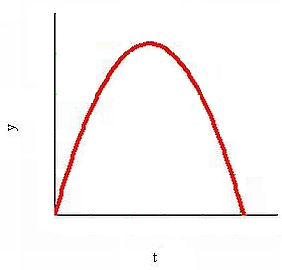 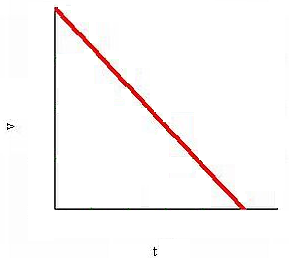 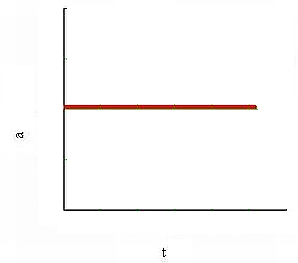 30m/s
45m
-10m/s2
0m/s
-30m/s
3s
6s
6s
6s
3s
3s
s-t
v-t
a-t
A cél: a sportoló mozgásának minden pillanatára ezen grafikonok felvétele
Kérdés: mennyi ideig tartózkodik a levegőben
FÜGGŐLEGESEN FELFELÉ HAJÍTÁS
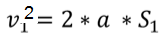 Pl. műugró trambulinról ugrik fel
Itt v=0
S2
Lassul a
levegőben
S3
szabadesés
Trükk: Felbontjuk részekre a mozgást
S1
Gyorsul a
trambulinon
F
G=mg
G < F(állandó)
F-G= m a
Vízszintes hajítás
Az összetett mozgás tárgyalása nem is olyan bonyolult
Egyenletes
 mozgás
v0
A trükk: a mozgást felbontjuk egy vízszintesen egyenletes és egy függőlegesen egyenletesen gyorsuló komponensre
F
g
Szabadesés
sy
Levegőben tartózkodás ideje
sx = v0·t
sx
Függőlegesen: Szabadesés	Vízszintesen: Egyenes vonalú egyenletes
Vízszintes hajítás sebességvektorának iránya
vtx = v0
v0
vty = g t
vtx = v0
vt
tg =vty /vtx
vty
A pillanatnyi sebességet a két vektor összege adja meg!
Ha nincs közegellenállás, a vízszintes vektor állandó
Ferde hajítás 
Hogyan dobjunk a legtávolabbra?
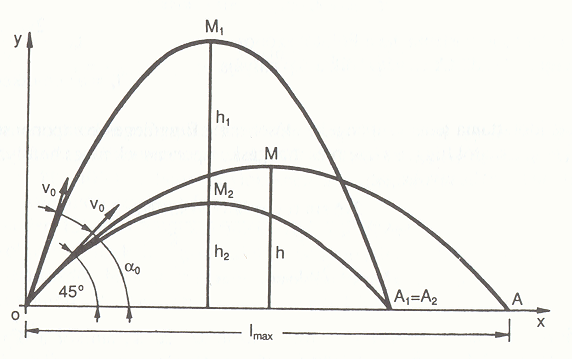 Max, ha =45˚
Az eldobás és a leérkezés magassága megegyezik!
hmax
Smax
tlev / 2= tfel = vy /g
Smax = vx · 2tfel
Példa: v0=20m/s, Smax=?
A pontszerű test esetén a  vízszintes hajítás távolságát befolyásoló tényezők (Hogyan dobjunk a lehető legtávolabbra-folytatás?!)
Eltérő magasság
Eltérő sebesség
Eltérő szög
Kérdés: létezik-e ideális kirepülési szög azonos magasságból dobva?
A kirepülési szög és a leérkezési hely jelentősége
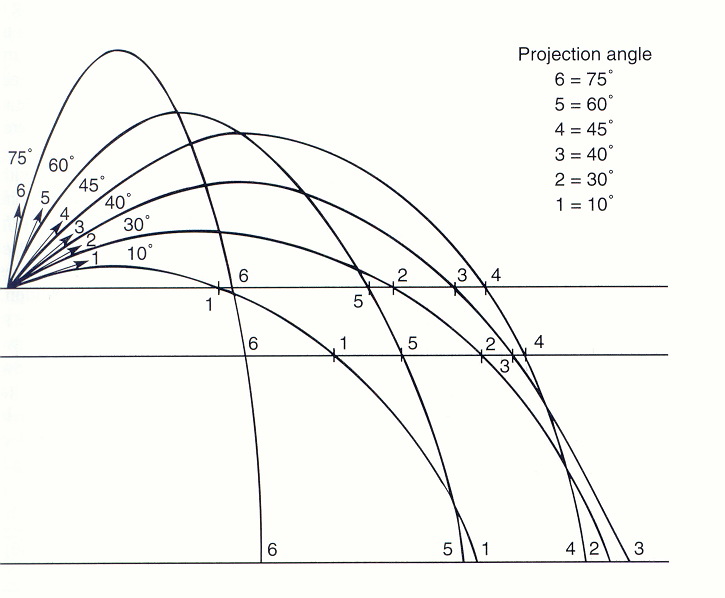 Kiindulási
paraméterek:
v0

h
Ferde hajítás h magasságból
Kezdeti feltétel: 
Adott v0, , h
vosin
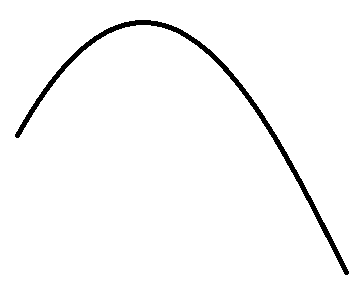 v0
Kérdés: milyen messzire dobunk? S1+S2=?
x

vocos
h
S1
S2
Adott h, v0 ismeretében az ideális kirepülési szög meghatározható!
Példa:
v0=30m/s, =41˚, h=2,6m
AZ OPTIMÁLIS ÉRTÉKEK AZ EGYES DOBÓSZÁMOK ESETÉBEN
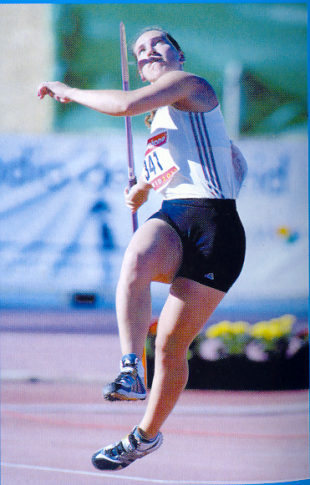 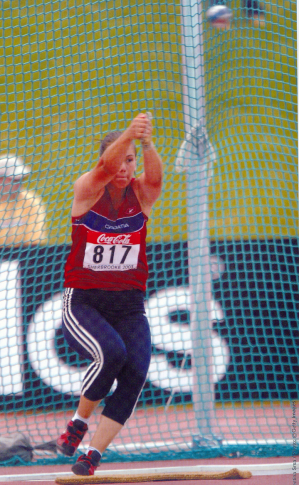 27-31 m/s
32-36 fok
160-210 cm
25-28 m/s
42-44 fok
180-240 cm
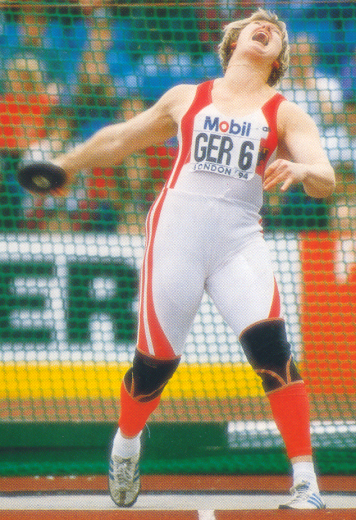 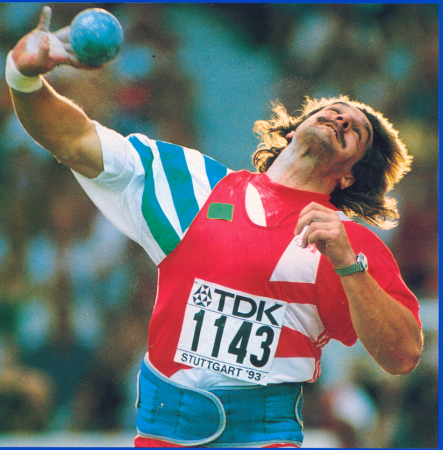 24-27 m/s
35-37 fok
145-175 cm
12-14 m/s
42 fok
180-250 cm
Az optimális dobás begyakorlása
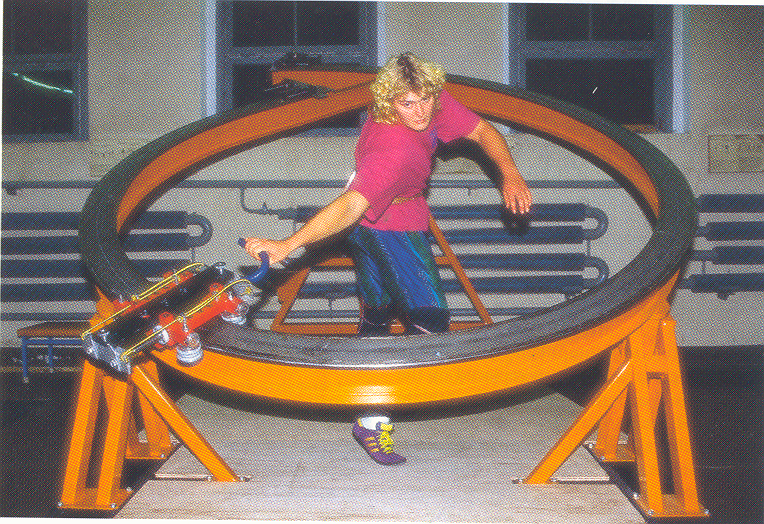 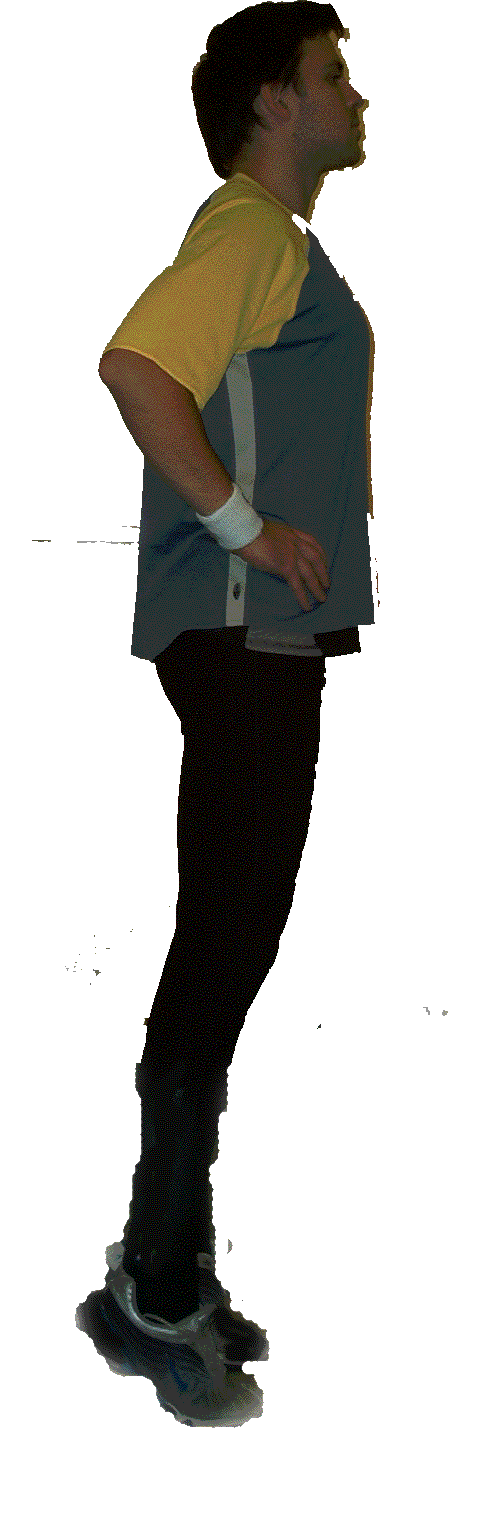 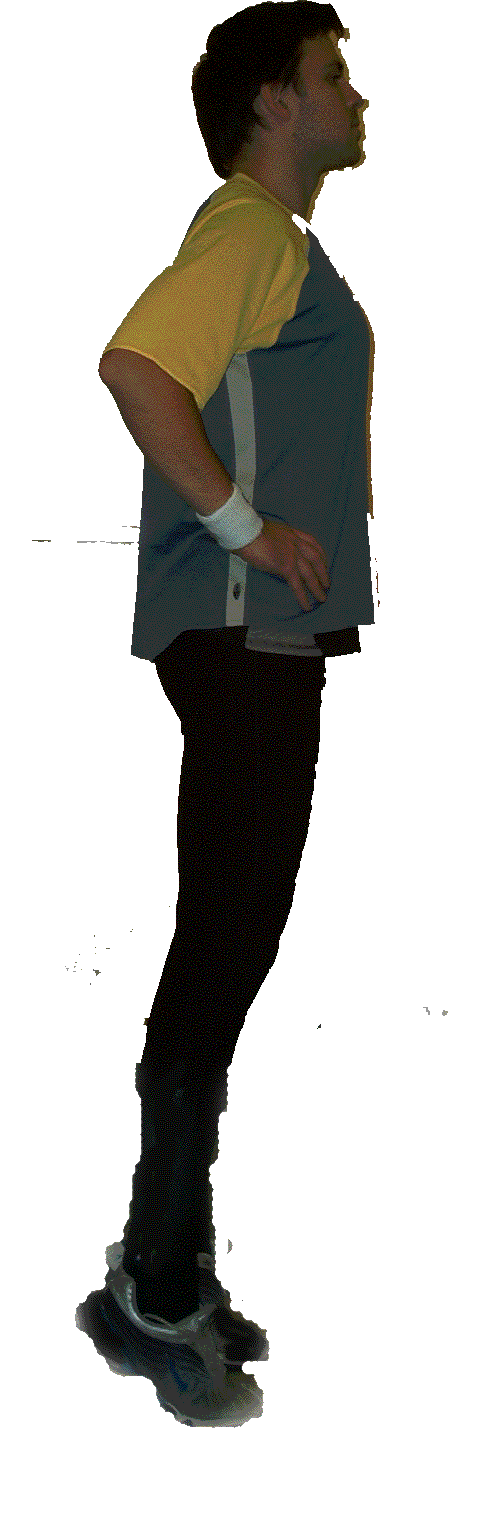 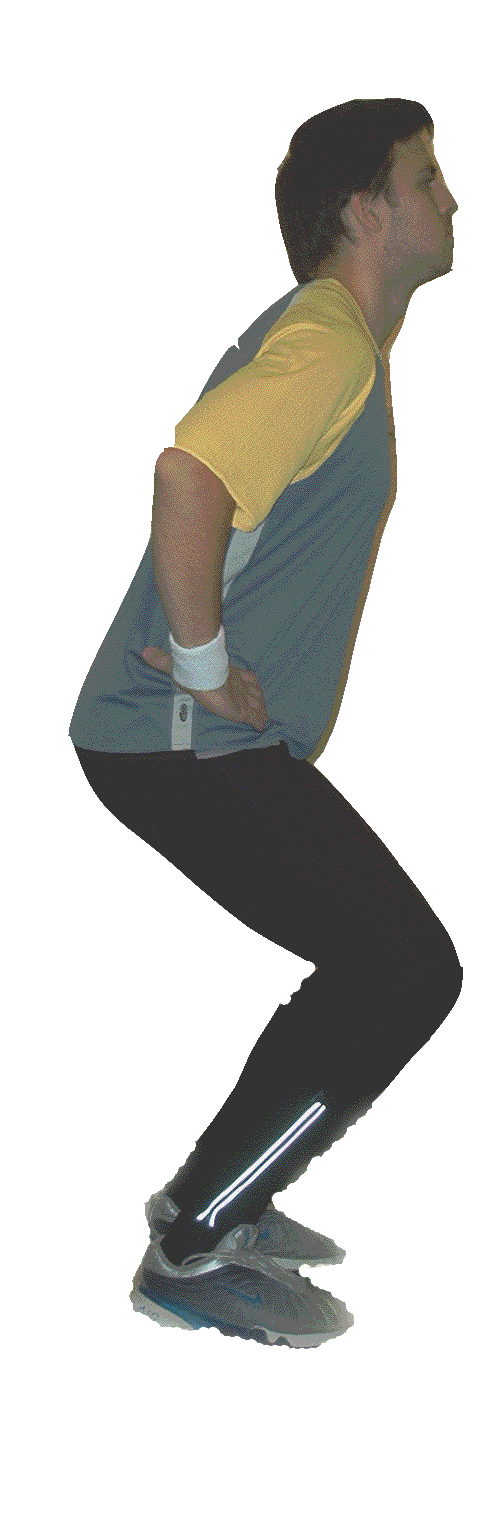 Függőleges felugrás
Az alsó végtag erőkifejtésének elemzése
sy(h)
Függőleges hajítás feladat
A függőleges felugrás, mint erőnlét meghatározója
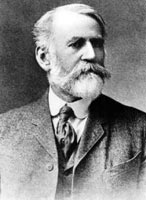 Dudley Sargent (1849-1924)
Sargent, D.A. (1921). The Physical Test of a Man. American Physical Education Review, 26,188-194
Miért fontos a függőleges felugrás vizsgálata? 
Meghatározhatók az alsó végtag izomzatának egyes dinamikai paraméterei
Összefüggés az alsó végtag maximális izometriás ereje és a felugrási magasság között
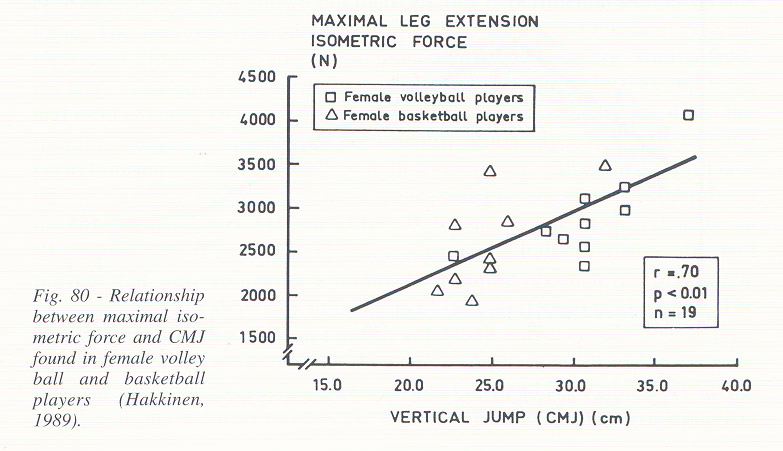 R=0,7 erős kapcsolat
Összefüggés a 100 méteres síkfutás és a felugrási magasság között
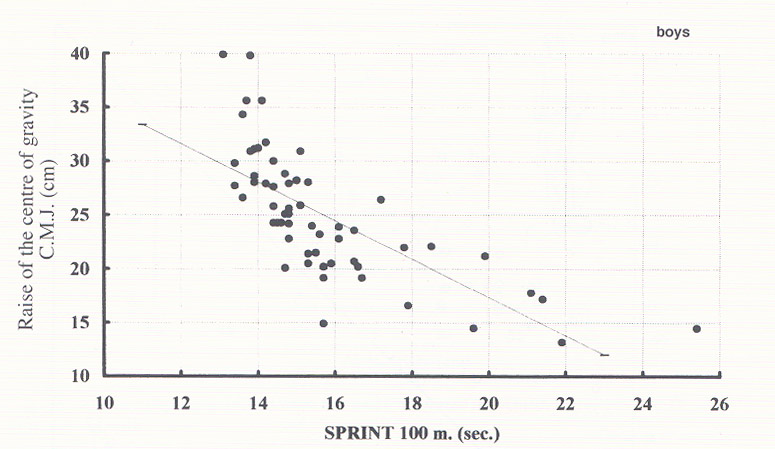 Lényegesen kevésbé egyértelmű a lineáris kapcsolat, az izometriás maximum és a felugrás magassága kapcsolattal összehasonlítva
Összefüggés a 100 méteres síkfutás és a felugrási magasság között lányoknál
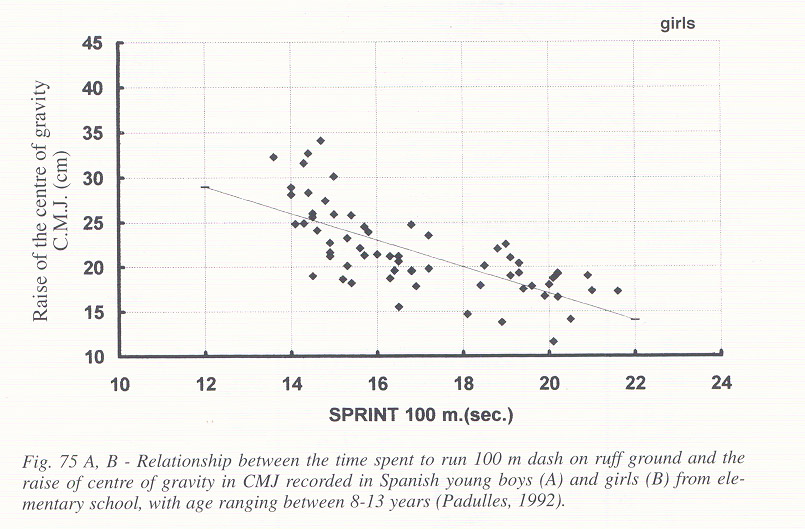 Mit mérhetünk?
Emelkedési magasság
Maximális erő
RTD
Felugrási index
Teljesítmény
Milyen adattal jellemezhető a függőleges felugrás?
Az emelkedés magasságával
Hogyan definiálható az emelkedés?
1. Amilyen magasan vízszintesen  elhelyezett rúd fölött át lehet ugrani (magasugrás)
2. Amilyen magasra a kéz ujjai felérnek 
 (pl. kosárlabdában alkalmazható)
3. Amekkora a tömegközéppont emelkedése 
   Súlypontemelkedés-ezt keressük
Sargent (érintéses) módszer
Abalakov (mérőszalagos) módszer
Enkoderes módszer (muscleLab)
Kontakt szőnyeges módszer
Lézersugaras módszer
Erőplatós módszer
Mozgáselemző módszer (video, infravörös, ultrahang)
1. Érintéses módszer
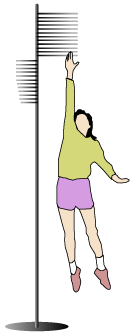 Probléma: A kézzel történő lendületvétel befolyásolja a TKP elmozdulását
Nemcsak az alsó végtagokról kapunk információt
Normatív adatok  (fiatal felnőtt sportolok)
2. Abalakov módszer
Az övhöz rögzített kötél kicsúszik a hurokból az emelkedés mértékével azonos hosszon
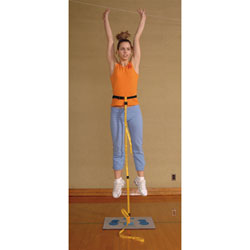 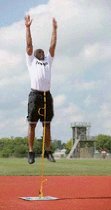 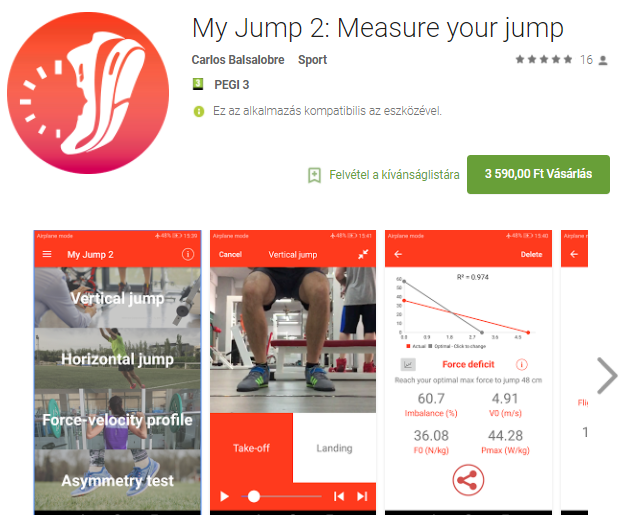 3. Enkoderes módszer (Musclelab)
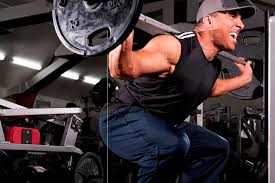 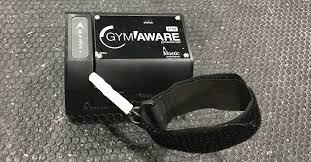 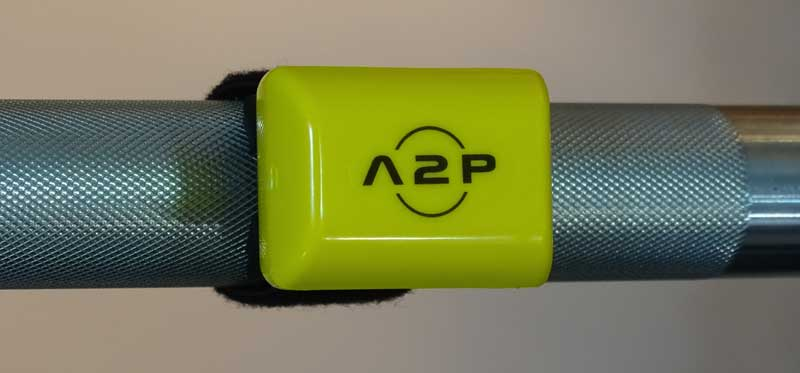 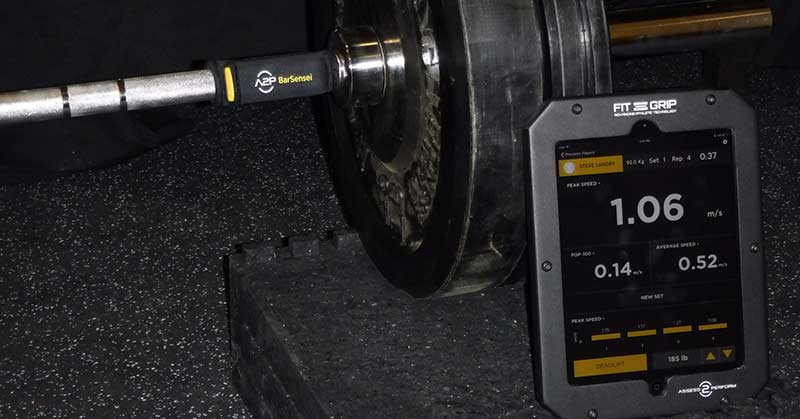 Forgalomban vannak digitális rendszerek is (pl. Assess2perform BarSensei)
A felugrási magasság kiszámítása tlev alapján
Eltérő kiindulási helyzet
tlev
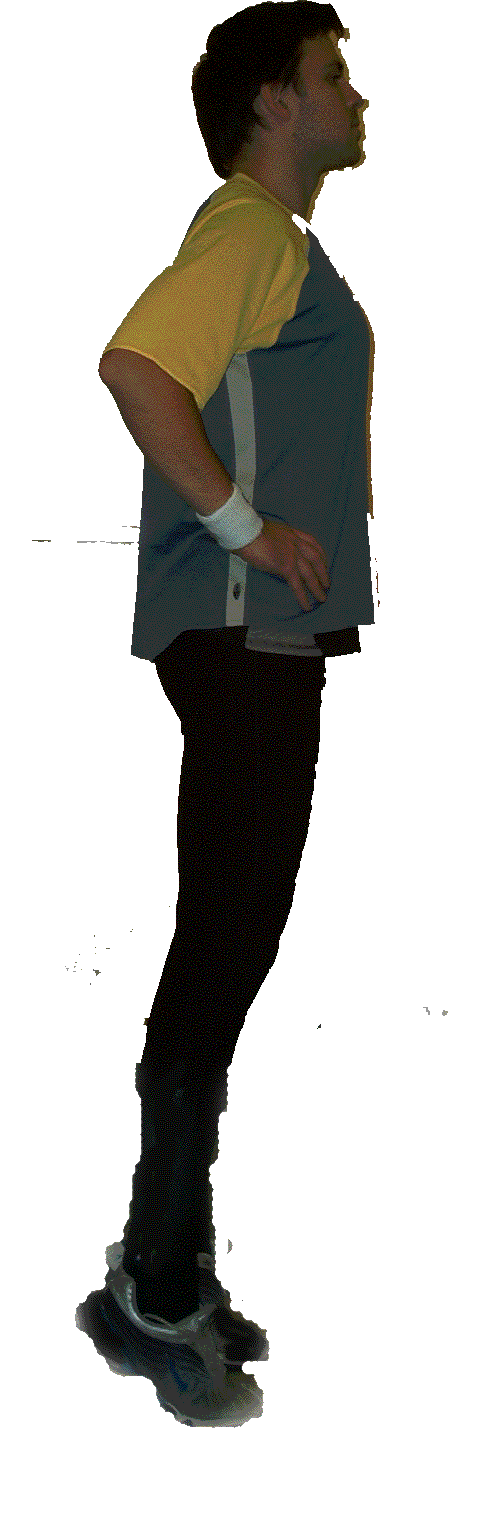 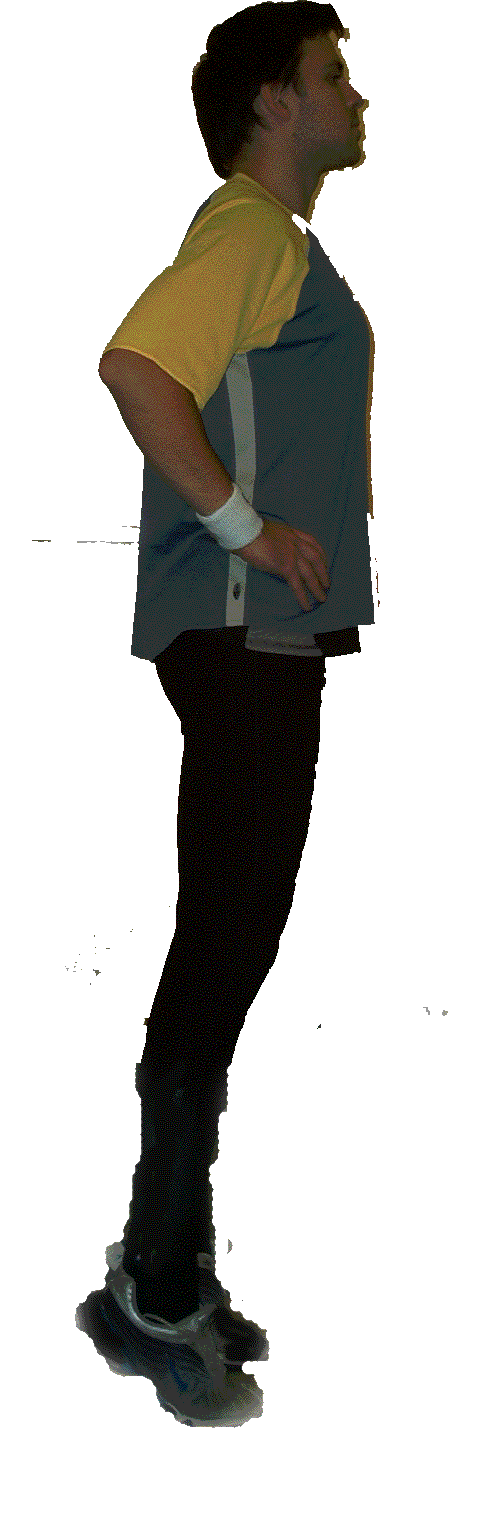 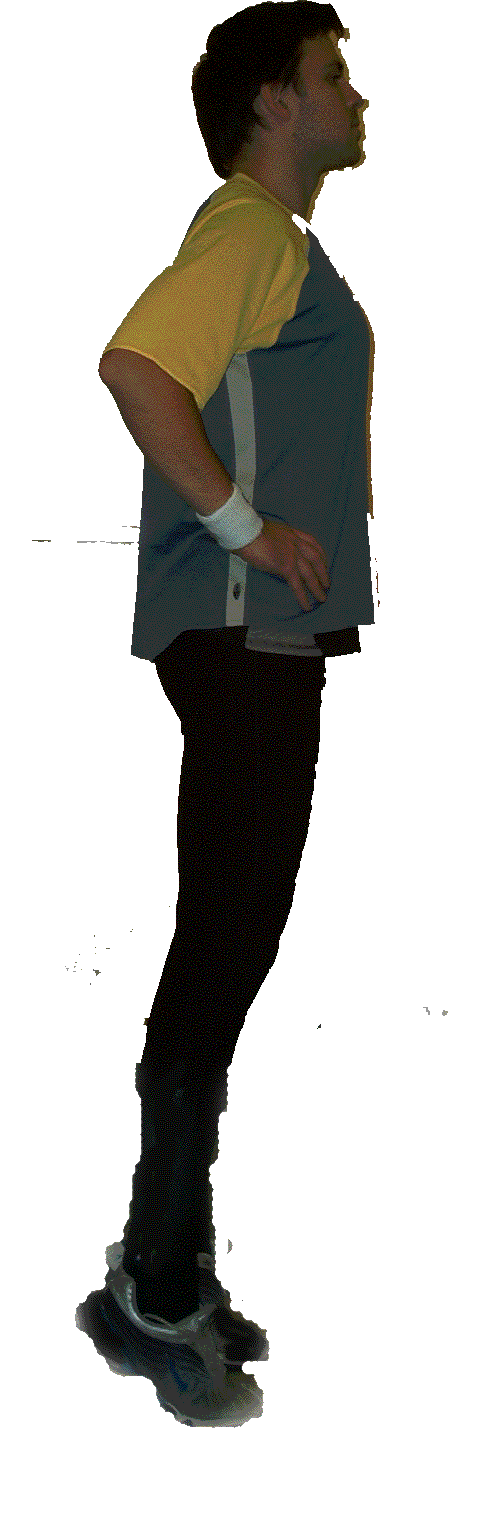 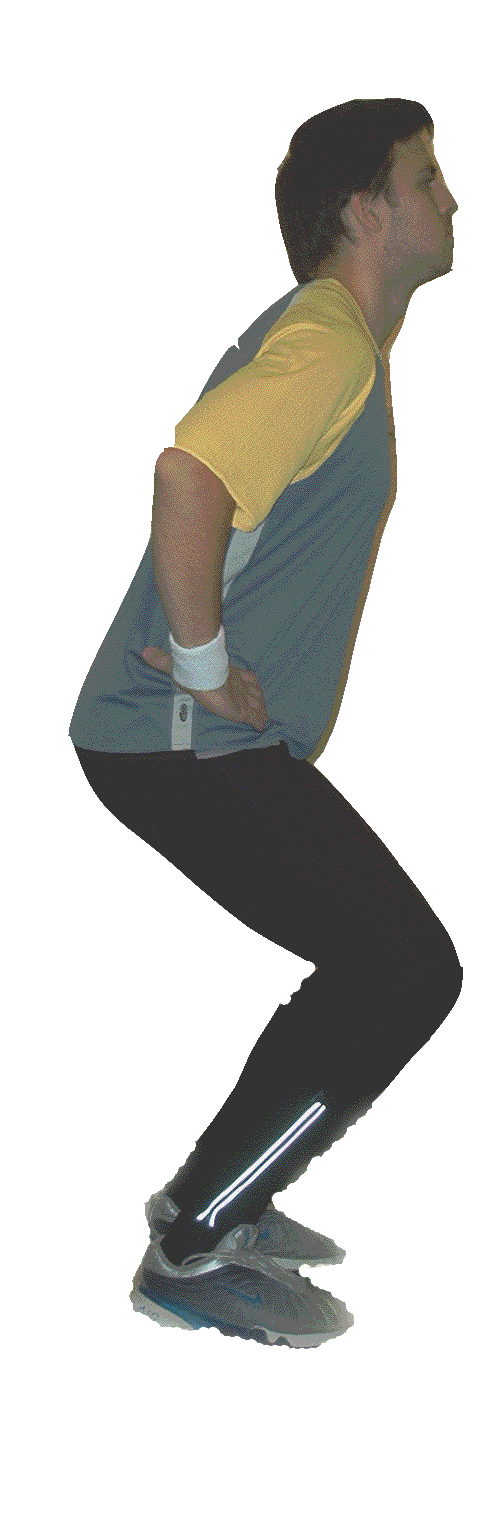 4. Kontakt szőnyeg alkalmazása
Példa: 
t=0,5 s
S= 0,3125 m
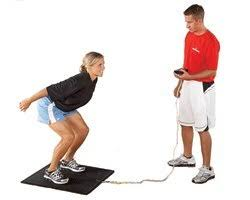 Ugrási magasság kiszámítása a levegőben tartózkodás időtartama alapján
Példa:
tlev=0.8s, Sy=?, vtalajelhagyás=v0?
Függőlegesen felugrás tlev=0,8sec
ymax
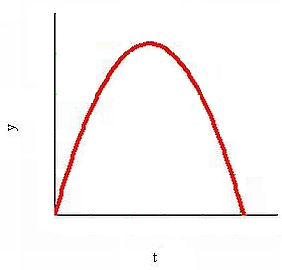 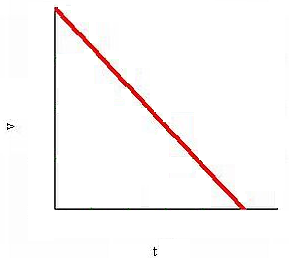 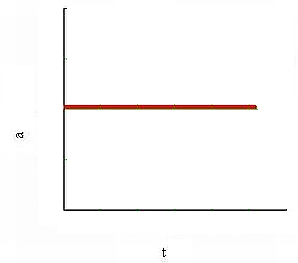 3,9m/s
0,78m
-10m/s2
0m/s
-3,9m/s
0,4s
0,8s
0,8s
0,4s
0,8s
0,4s
s-t
v-t
a-t
A grafikonok ismeretében a pontrendszer minden kinematikai adata bármely időpillanatban meghatározható
5. Erőplatós módszer
Erő-idő görbe
tlev
Ugrási magasság kiszámítása a levegőben tartózkodás időtartama alapján
Felugrási magasság meghatározása impulzustétel felhasználásával
Newton II. törvénye (impulzustétel)
Minden tömegpont impulzusának egységnyi idő alatti megváltozása  egyenlő a tömegpontra ható erők eredőjével
∑F = dI / dt
Impulzus (Mozgásmennyiség)
Erőlökés (impulzus)
Newton II. törvényének két megfogalmazása
Példa:
v1: sebesség t1-ben
v2: sebesség t2-ben
F
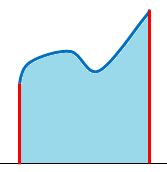 t1
t2
t
Számítsuk ki a görbe
 alatti területet!
Speciálisan: 
Ha a sebesség t1-ben 0 
(v1=0)
A görbe alatti terület = impulzus=
Az elrugaszkodás sebessége meghatározható
Felugrási magasság meghatározása impulzus felhasználásával
Az erő-idő görbék meghatározott és számított változói
F
I
tcc
tl
F
Az impulzus az erő idő szerinti integrálja
= a görbe alatti terület!
Felugrási magasság meghatározása impulzus felhasználásával
Az erő-idő görbék meghatározott és számított változói
F
Ezt az értéket a számítógép általában kiszámítja
I
A módszer előnye, hogy nem befolyásolja a leérkezés
helyzete
I=F ·t
Az impulzus az erő idő szerinti integrálja
Vagyis a görbe alatti terület
Milyen változókat mérhetünk?
AZ SJ és CMJ típusú felugrások talajreakcióerő görbéinek összehasonlítása
Melyik változóknál van eltérés?
CMJ-nél nagyobb

Tlev
H
Fmax
RTD
CMJ
SJ
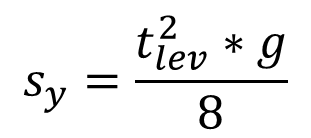 tlevCMJ>tlevSJ
SyCMJ>SySJ
SJ
CMJ
Fr = G  = mg
Fr = G + m a
Large amplitude
Fr = G – ma
Small amplitude
TKP függőleges elmozdulása
v=0
F-t grafikon alatti terület
CMJ esetén = I
Erőfelfutási meredekség - RTD
CMJ
SJ
Az alsó végtag robbanékonyságáról ad információt
Felugrási Index kis és nagy amplitúdójú felugrásnál
Squat jump
Countermovement jump
Drop jump
Talajreakcióerők összehasonlítása
(N)
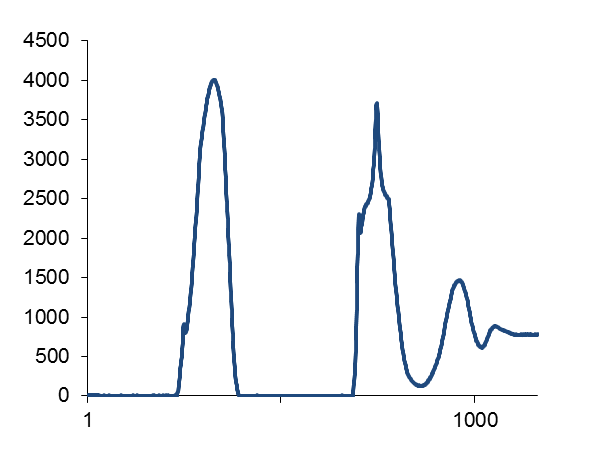 (N)
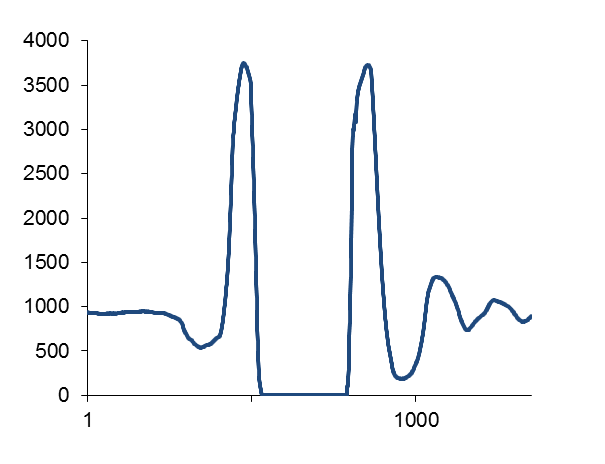 (N)
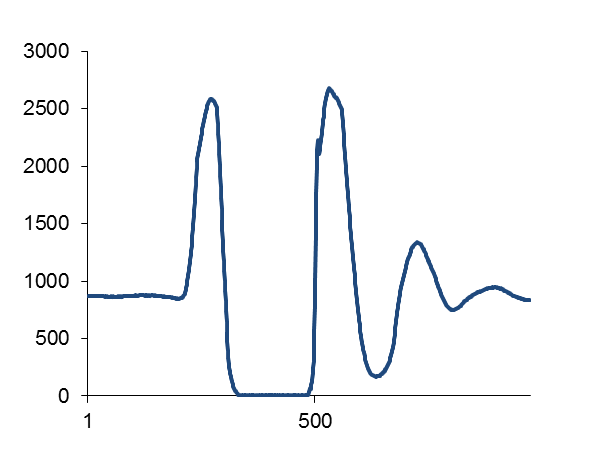 Time (ms)
CMJ
SJ
DJ
Bosco test - erőállóképesség
Power (%)
100
90
80
70
time
Körmozgás, Forgómozgás
Miért fontos a körmozgás, forgómozgás?

Szinte minden sportmozgásban előfordul
Végtagjaink az ízületek körül nagyrészt forgó mozgást végeznek
Fizikai mennyiségek
Transzláció
Rotáció
Körmozgás – Forgómozgás kinematika
Periódusidő (T) és frekvencia (f vagy n)
T = a két azonos állapot között eltelt idő
f= 1/T
f= az 1 mp alatti körbefordulások száma
f=1 hertz [Hz], ha az 1 másodperc (s) alatti körbefordulások száma vagy rezgések száma 1.
Körmozgást jellemző mennyiségek
Szögelfordulás mérése
Fok   -   Radián
90˚
2
3
1
3˚
i=r
2˚
1˚
180˚
0˚
= 360˚
r
4
0.28
6
5
360˚=6.28rad=2πrad=2π
Pl.: =80˚
Fok – Radián átváltása
360 = 2 radián = 6,28 radián=6,28
180 =  radián = 3,14 radián=3,14
90 = 1/2 radián = 1,57 radián1,57
1 fok = 0.0174 rad
Radián =  fokban / 57.3
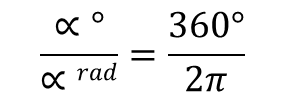 Fordulatszám (körülfordulás; n)
360 = 2 radián = 1 körülfordulás
n=1/T
(1 s alatt hány kör)
Egyenletes körmozgás
Szögsebesség
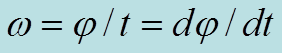 r
i – az elmozdulás útja, ívhossz
Kerületi sebesség
Példa: kalapácsvető
r=2.4m
vker=30m/s az eldobás pillanatában
T,f,ω=?
Példa:
ω= állandó
Gyorsulások
Példa: kalapácsvető
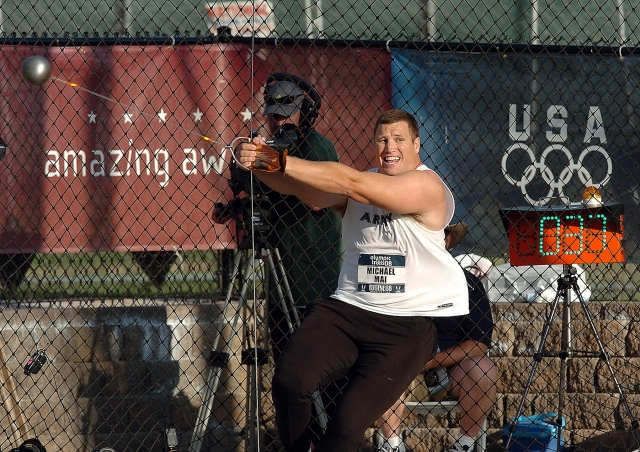 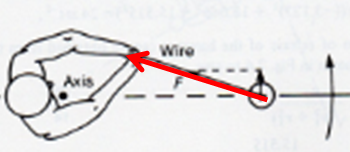 Ft miatt van szöggyorsulás
Ft
Fcp
Dinamikai jellemzők
vagy
Centripetális gyorsulás
Egyenletes körmozgás
acp
vker=vtang
Példa: Kalapácsvetés
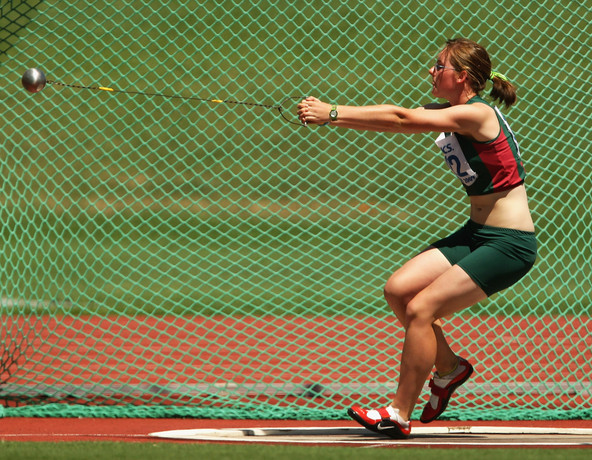 r= 1.8m, T=0.5s
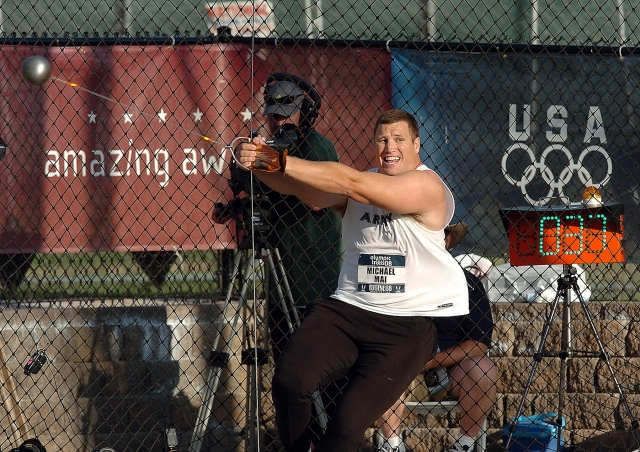 Példa: Centripetális erő – Forma 1
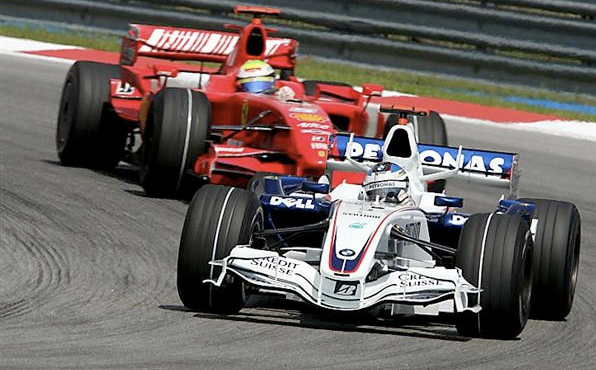 Egyenletesen változó körmozgás
Ha  a kezdeti szögsebesség zéró (0=0)
Kerületi sebesség:
Kerületi gyorsulás:
Centripetális gyorsulás
Egyenletesen változó körmozgás
ar
at
at = tangenciális gyorsulás
ar = sugár irányú (centripetális) gyorsulás
Összefoglalva
Egyenesvonalú
 mozgás
Körmozgás
Átváltás
út
s

s=r•α
sebesség
v
ω
v=r•ω
gyorsulás
a
β
a=r•β
Kiegészítés: görög ABC
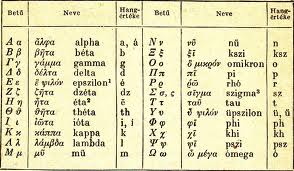